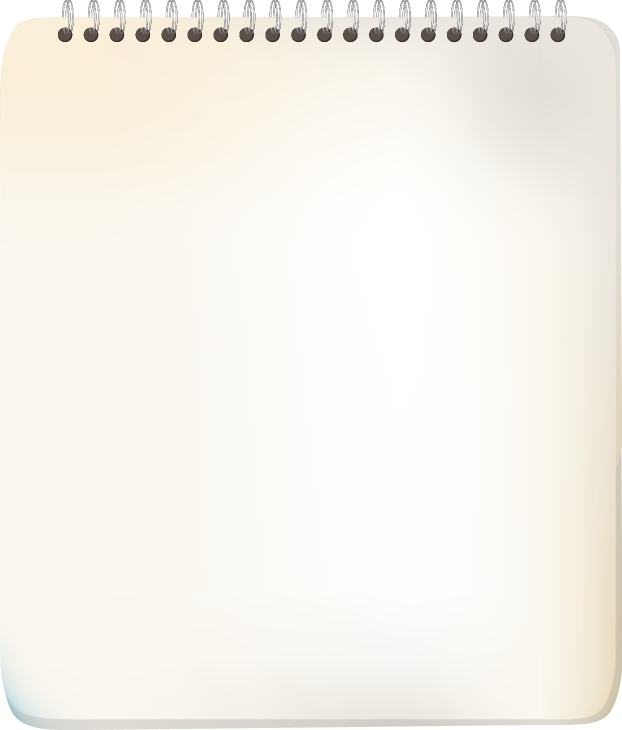 1-1 計算機科學大事記
1-2 當代計算機的通用架構
1-3 計算機應用及未來展望
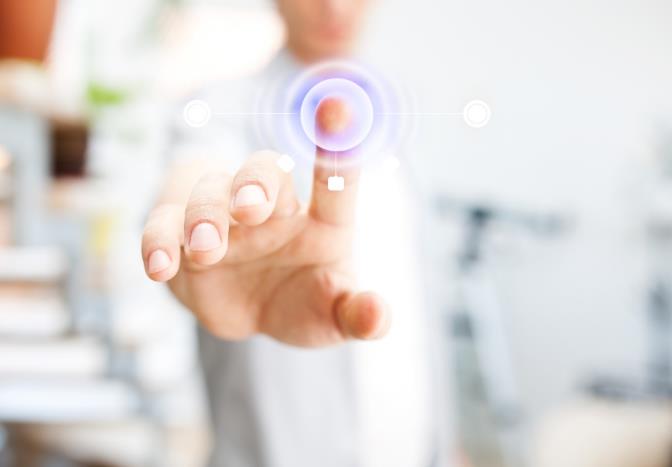 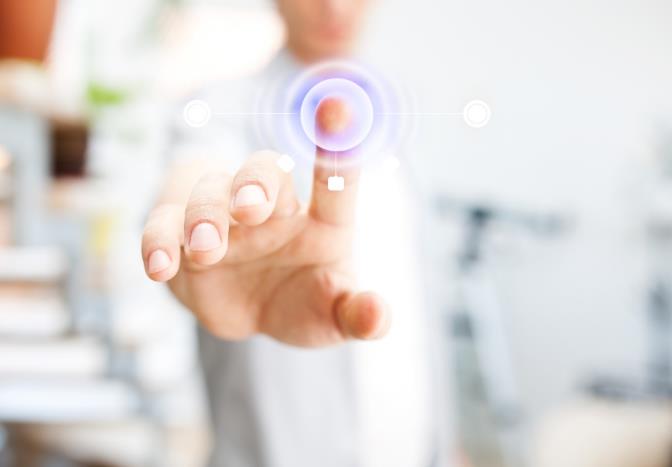 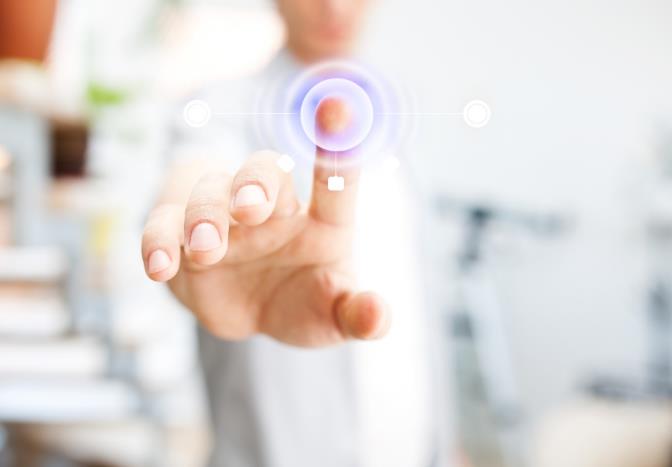 1-1 計算機科學大事記
西元前3000年
算盤已出現在亞洲。(一說是巴比倫人發明的；一說是中國人發明的。無論如何，亞洲人發明了算盤應無庸置疑。)
西元1642年
法國數學家Blaise Pascal發明了機械式加法器Pascaline。
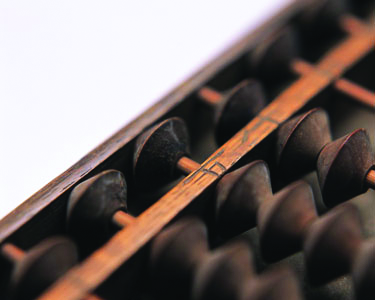 1-1 計算機科學大事記
西元1801年
Joseph-Marie Jacquard發明Jacquard loom，是第一部使用儲存器及程式設計概念的機器。
西元1822年
Charles Babbage開始設計Difference Engine，不只可做簡單的數學運算，還可以解答一些多項式的問題。
1-1 計算機科學大事記
西元1844年
Samuel Morse從華盛頓傳了一份電報到巴爾地摩。
西元1889年
Herman Hollerith設計了以打孔卡片來儲存資料並排序的電動機器。
IBM的前身
Herman Hollerith在西元1896年時成立了Tabulating Machine Company，是世界上第一家生產電動製表及會計機器的公司。
後來經過一番合併重整，於西元1924年2月14日，正式改名為IBM(International Business Machines Corporation)。
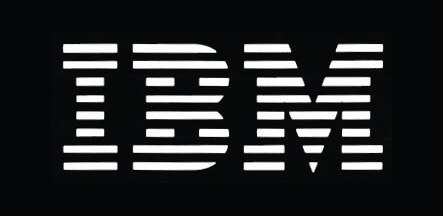 1-1 計算機科學大事記
西元1912年
無線電廣播工程師學會(the Institute of Radio Engineers)成立，於西元1963年和美國電機工程師學會(the American Institute of Electrical Engineers)合併，成為聲譽卓著的國際電機電子工程師學會(簡稱為IEEE)。
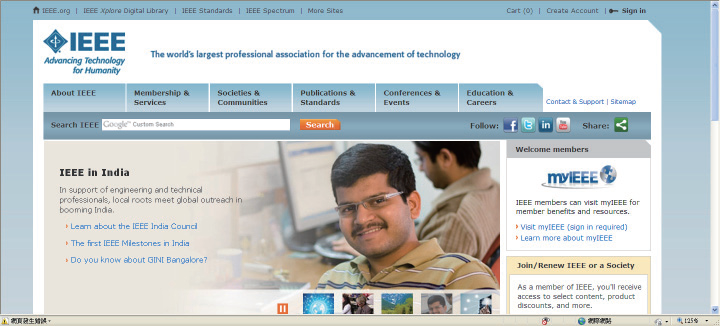 IEEE是最重要的電機電子工程師學會
1-1 計算機科學大事記
西元1937年
亞蘭杜林(Alan Turing)提出杜林機(Turing Machine)的概念，證明某些命題的不可決定性。
西元1938年
史丹佛大學同學William Hewlett和David Packard在加州Palo Alto的車庫組成Hewlett-Packard(HP)公司雛型，1939年正式成立HP。
西元2002年，HP和Compaq合併。
英國數學家亞蘭杜林(Alan Turing，1912-1954)，雖然無緣在有生之年得到諾貝爾獎，但後人為紀念他在數位計算理論上的貢獻而設立的杜林獎(Turing Award)，已被公認是資訊科學領域最崇高的獎項，而有「資訊科學諾貝爾獎」的美譽。
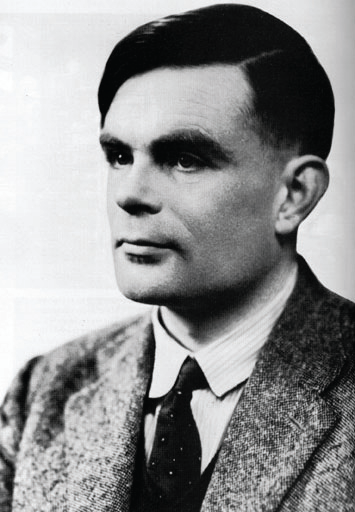 亞蘭杜林(Alan Turing)
1-1 計算機科學大事記
西元1939年
John V. Atanasoff和助理Clifford Berry發明第一部可用電子訊號將資訊編碼的特殊用途機器，稱為ABC，用於解決一些線性方程式。
德國數學家Konrad Zuse設計一個稱為Z1的二進位電動計算機。
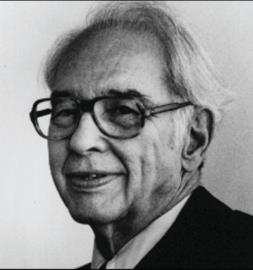 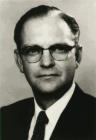 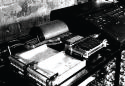 John V. Atanasoff(左)、他的助理Clifford Berry(中)及ABC(右)
1-1 計算機科學大事記
西元1944年
哈佛大學在IBM贊助下，完成了第一部電動機械計算機，稱為馬克一號(Mark I) 。
西元1945年
馮紐曼(John Louis von Neumann)介紹了儲存程式(stored program)的概念，今日的數位電腦基本上都是採用這個概念所建構而成的。
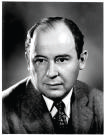 馮紐曼
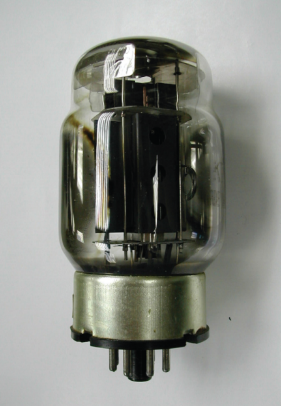 第一代電腦
真空管時期
(1946~1958)
第二代電腦
電晶體時期
(1959~1963)
第三代電腦
積體電路時期
(1964~1970)
第四代電腦
超大型積體電路時期
(1971
~迄今)
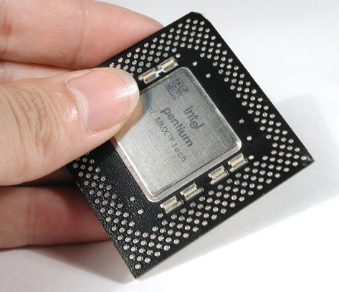 第一代電腦：真空管時期(1946~1958)
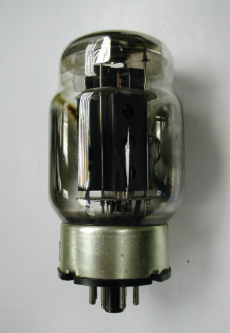 真空管
西元1946年
賓州大學John. W. Mauchly和J. Presper Eckert, Jr.製造第一部以真空管(vacuum tube)為基礎元件的計算機，稱為ENIAC。
ENIAC和UNIVAC I 開啟了第一代電腦：真空管時期。
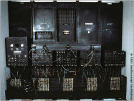 ENIAC
第一代電腦：真空管時期(1946~1958)
西元1947年
ACM(the Association for Computing Machinery)開始提供交換計算機領域相關資訊、想法及發現的園地。
西元1948年
Richard Hamming發明Hamming code(漢明碼)，可找出傳輸資料的錯誤並訂正之，此技巧被廣泛應用在電腦及電話系統。
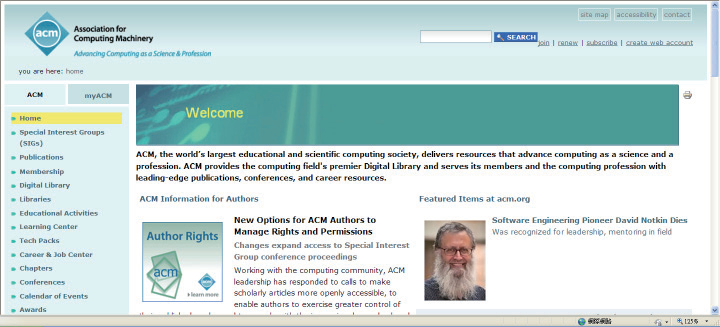 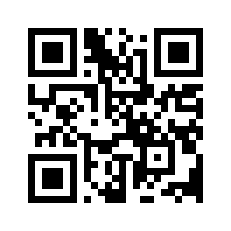 ACM是世上最早及最大的計算機教育及研究學會，今日已是橫跨百國的重要學術組織。
第一代電腦：真空管時期(1946~1958)
西元1952年
Grace Murray Hopper設計了第一個編譯器(compiler)：A-0。
編譯器是用來將程式語言所寫的程式轉換成電腦可執行的0與1數列。
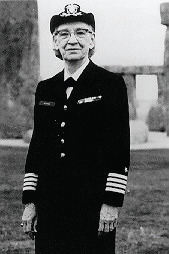 Grace Hopper是世界公認最偉大的女性資訊學家之一
第一代電腦：真空管時期(1946~1958)
西元1956年
William Bradford Shockley、John Bardeen及Walter Houser Brattain因半導體的研究，及發現電晶體的效應，而榮獲諾貝爾物理獎。
西元1957年
John Backus和IBM的同事發展了第一個FORTRAN語言的商用編譯器(後來賣給西屋公司)。
FORTRAN是第一個高階的電腦程式語言。
第二代電腦：電晶體時期(1959~1963)
西元1959年
Honeywell公司推出以電晶體(transistor)為基礎元件的計算機，稱為Honeywell 400，是第二代電腦(電晶體時期)的代表作。
電晶體較真空管體積小、耗電少、且散熱快，因此可靠性較高；同時價格也較低廉，很快取代了真空管計算機。
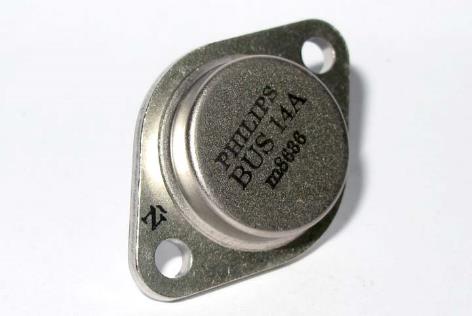 電晶體
第二代電腦：電晶體時期(1959~1963)
西元1959年
全錄公司(Xerox)完成第一部商用影印機。(在美語中，Xerox machine是copy machine的同義字。)
John McCarthy開發了第一個人工智慧程式語言LISP。
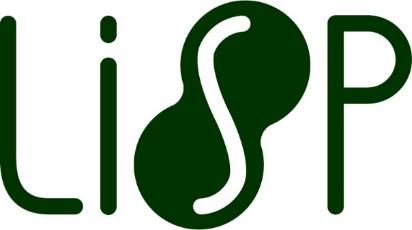 第二代電腦：電晶體時期(1959~1963)
西元1962年
史丹佛大學和普渡大學成立全球最早的計算機科學系(computer science departments)。




MIT的Steve Russell發明了全球第一個電腦遊戲。
第二代電腦：電晶體時期(1959~1963)
西元1963年
美國國家標準局制定了以7個位元(bit)編碼的ASCII，為目前非常重要的電腦編碼標準。
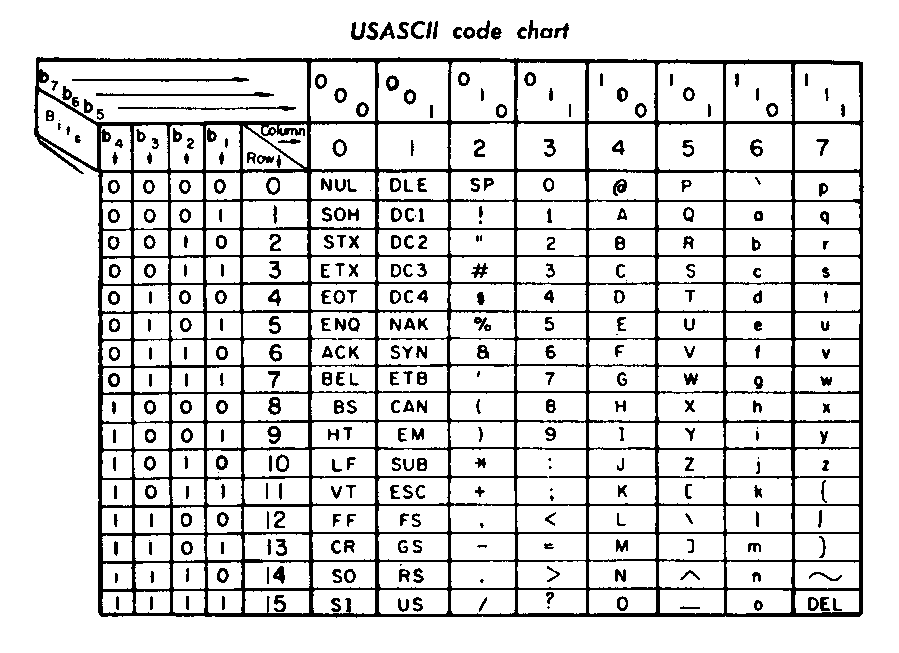 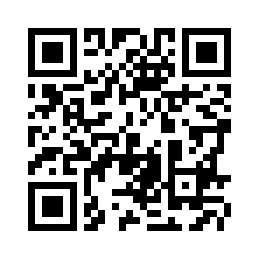 ASCII
第三代電腦：積體電路時期(1964~1970)
西元1964年
IBM推出第一部以積體電路(IC)為基礎元件的IBM 360計算機。速度比電晶體快上數百倍，在空間上也省了很多。
IBM 360開啟了第三代電腦：積體電路時代。
Douglas Engelbart發明了滑鼠(mouse)。
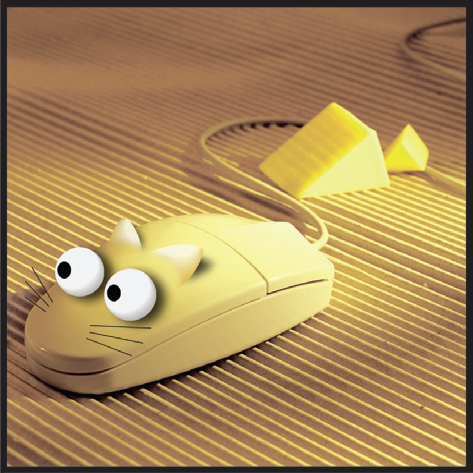 真的粉像老鼠吧
第三代電腦：積體電路時期(1964~1970)
西元1965年
貝爾實驗室、奇異公司與麻省理工學院共同開發一個多工、多使用者的Multics作業系統。
西元1966年
開始頒發有資訊領域諾貝爾獎之稱的杜林獎(Turing Award)，每年頒發一次，獎金為美金十萬元。
第三代電腦：積體電路時期(1964~1970)
西元1968年
Robert Noyce、Andrew Grove和Gordon Moore成立了Intel，是今日世界影響力最大的電腦微處理器發明公司。
西元1970年
Dennis Ritchie和Kenneth Thompson設計了UNIX作業系統。
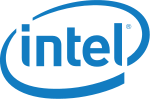 第四代電腦：超大型積體電路時期(1971~迄今)
西元1971年
Niklaus Wirth開發了Pascal程式語言。
此時一片積體電路晶片可容納數千個、甚至數萬個電子元件。
代表作是全世界第一部微處理器(microprocessor)：Intel 4004。
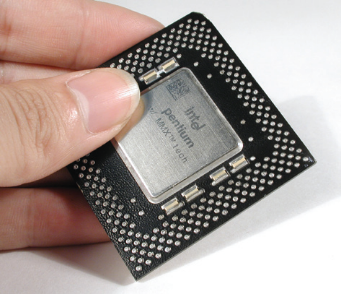 微處理器
Intel 4004是全世界第一部微處理器
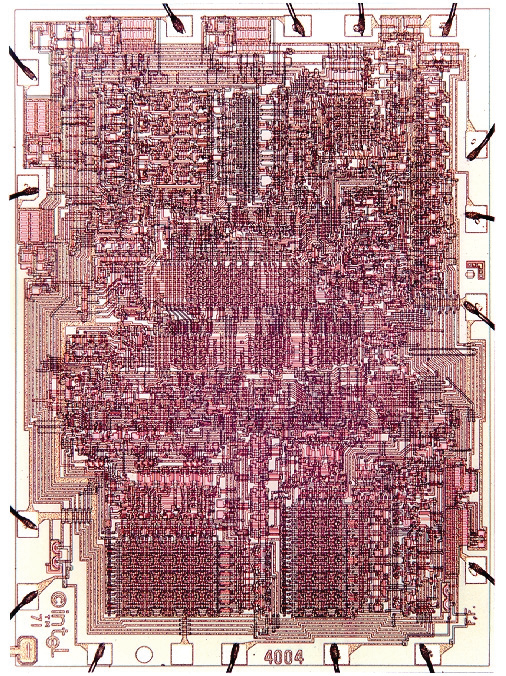 第一代電腦到第四代電腦
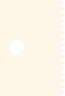 第四代電腦：超大型積體電路時期(1971~迄今)
西元1972年
Dennis Ritchie開發C程式語言(由B語言演化而來)。
西元1975年
第一部個人電腦(PC)問世，稱為Altair 8800。
IBM製出第一部雷射印表機。
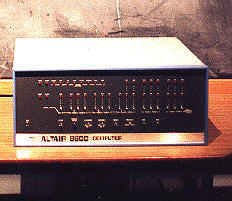 Altair 8800
第四代電腦：超大型積體電路時期(1971~迄今)
西元1976年
第一部超級電腦(supercomputer)誕生，稱為Cray-1。
IBM發展第一部噴墨印表機。
Steve Jobs和Steve Wozniak設計了蘋果一號(Apple I)。
第四代電腦：超大型積體電路時期(1971~迄今)
西元1977年
Steve Jobs和Steve Wozniak成立蘋果電腦公司(Apple Computer)，並推出在當時最出眾的蘋果二號(Apple II)。
BillGates和Paul Allen創設微軟(Microsoft)。
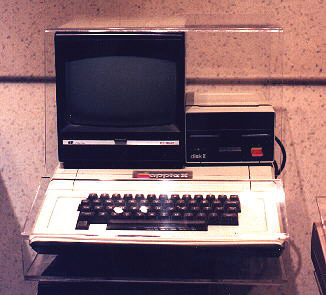 Apple II應可算是第一部大量流行的個人電腦
第四代電腦：超大型積體電路時期(1971~迄今)
西元1978年
Ron Rivest、Adi Shamir及Leonard Adleman發明了RSA公開金鑰加密法。
Intel推出第一個16位元的處理器8086及8088，其中8088是IBM PC初期所採用的中央處理器(Central Processing Unit；CPU)。
第四代電腦：超大型積體電路時期(1971~迄今)
西元1981年
IBM推出開放式的個人電腦架構，使各電腦廠能推出與IBM個人電腦相容(IBM PC compatible)的機器，自此，個人電腦逐漸成為最主流的產品。
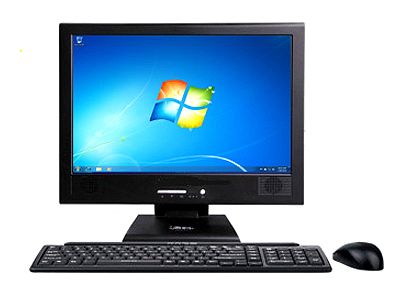 第四代電腦：超大型積體電路時期(1971~迄今)
西元1982年
時代(Time)雜誌以電腦作為年度風雲人物。
日本開始第五代人工智慧電腦大型計畫，使人工智慧領域研究再次受到舉世注目。
Intel推出80286，簡稱286。
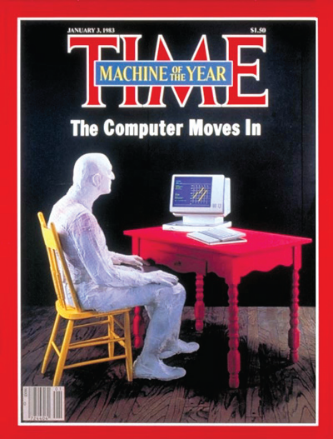 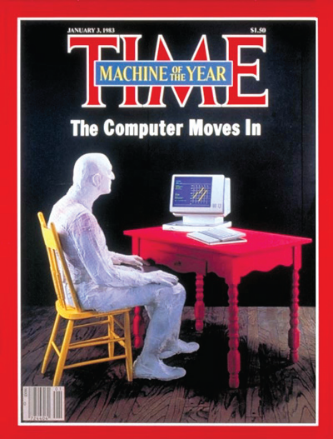 第四代電腦：超大型積體電路時期(1971~迄今)
西元1984年
新力(Sony)和飛利浦(Philips)推出CD-ROM，使數位資料的儲存方式往前邁進一大步。
IBM PC AT使用Intel 16位元的80286。
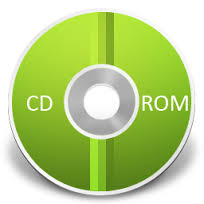 第四代電腦：超大型積體電路時期(1971~迄今)
西元1985年
Windows 1.0推出。
當時蘋果電腦公司的麥金塔(Macintosh)其實有比較令人滿意的使用者介面，但這些年微軟Windows在個人電腦作業系統領域已居上風。
西元1986年
Intel推出32位元的80386，簡稱386。
第四代電腦：超大型積體電路時期(1971~迄今)
西元1989年
Tim Berners-Lee提出全球資訊網(WorldWide Web；WWW)的構想。
Intel推出80486，簡稱486。
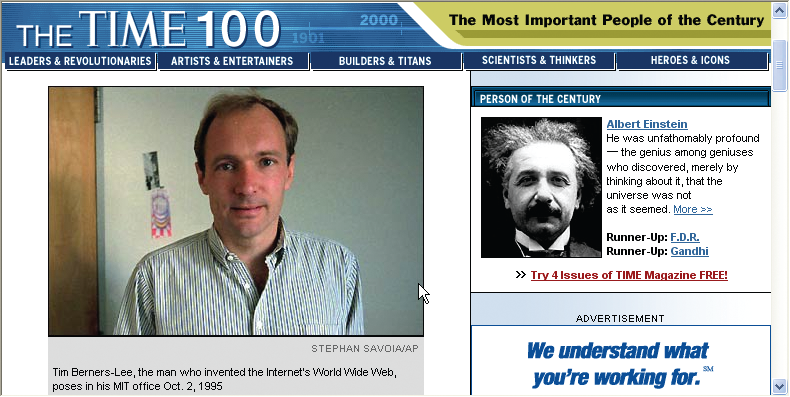 全球資訊網發明人Tim Berners-Lee改變了世界
第四代電腦：超大型積體電路時期(1971~迄今)
西元1990年
WWW正式推出。
西元1991年-
芬蘭赫爾辛基大學的學生Linus Torvalds，基於UNIX的開放原始碼，創作了個人電腦作業系統Linux (Linus + UNIX)。
第四代電腦：超大型積體電路時期(1971~迄今)
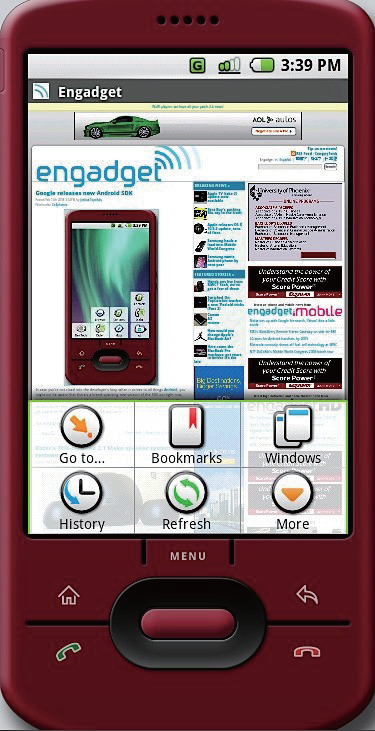 西元1993年
蘋果電腦公司推出第一部普及的PDA。
Intel推出第一代的Pentium 60和66 MHz。
第一版的Windows NT問世。
第四代電腦：超大型積體電路時期(1971~迄今)
西元1994年
第一個成功的商業化瀏覽器Netscape(網景)推出。
楊致遠和David Filo推出Yahoo!搜尋引擎。
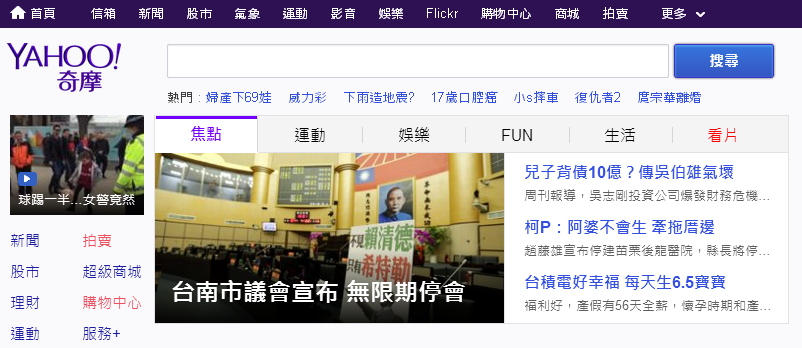 第四代電腦：超大型積體電路時期(1971~迄今)
西元1995年
James Gosling領軍的團隊推出了跨平台的JAVA程式語言。
Windows 95問世，同時搭配IE 1.0。
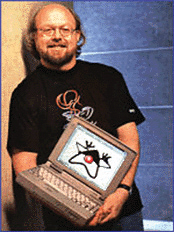 James Gosling領軍開發JAVA
第四代電腦：超大型積體電路時期(1971~迄今)
西元1997年
IBM深藍電腦擊敗稱霸棋壇14年的棋王Garry Kasparov。



Office 97與Intel Pentium II上市。
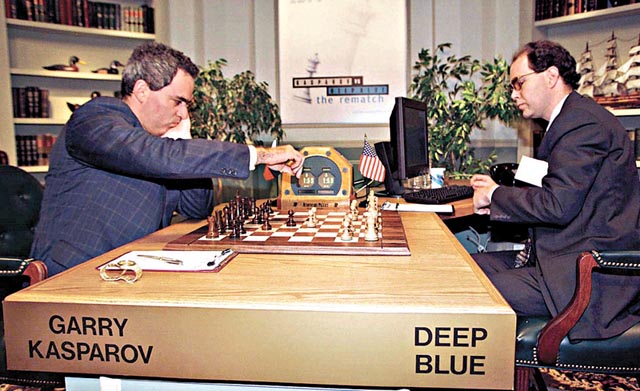 第四代電腦：超大型積體電路時期(1971~迄今)
西元1998年
Windows 98問世。
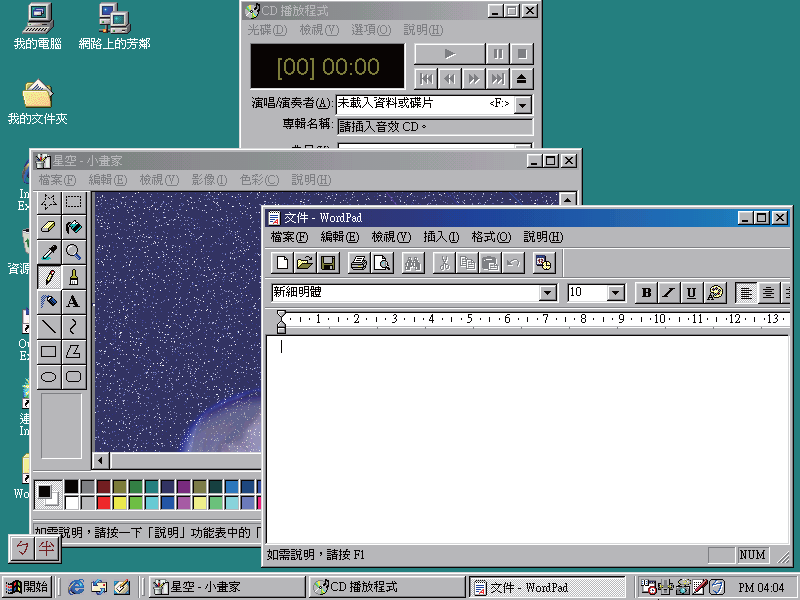 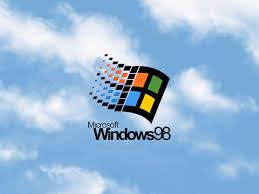 第四代電腦：超大型積體電路時期(1971~迄今)
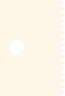 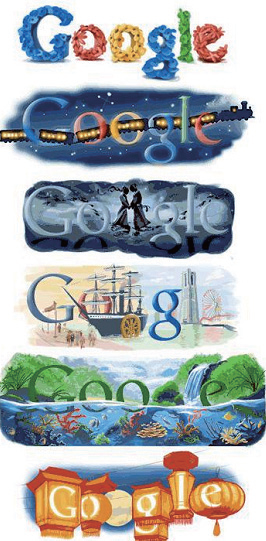 西元1998年
史丹佛博士班的休學學生Larry Page和Sergey Brin推出Google。
Google藉由存取超過30億筆網頁資料，不用半秒鐘就可以將相關的搜尋結果提供給遍佈全球的使用者。
Google logo花樣多
Intel總裁葛洛夫(Andrew Grove)因為卓越的遠見，而榮膺《時代》雜誌1997年「年度風雲人物」(該期雜誌封面還將葛洛夫切割成一片片的chip呢！)，可見微處理器已對我們生活產生了多大的衝擊，該雜誌並說：「葛洛夫是對電腦微處理器功能及創新潛力負最大責任的人；而微處理器正是推動新經濟成長的動力。」
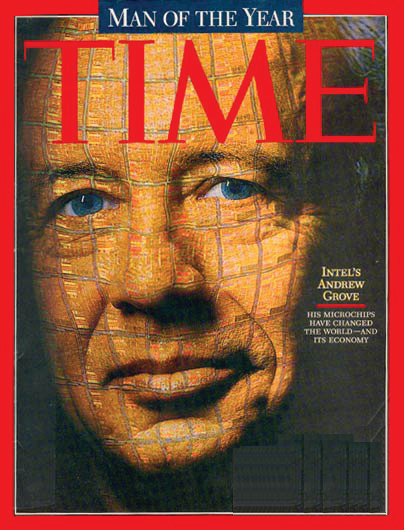 葛洛夫(Andrew Grove)
第四代電腦：超大型積體電路時期(1971~迄今)
西元1999年
Intel推出Pentium III和低價位的Celeron。
西元2000年
由Windows 98改版而來的Windows Me (Me是Millennium Edition)問世，用過Windows Me的人，不少人叫苦連天，怨聲載道，所幸隔年微軟隨即推出了Windows XP。
Intel推出Pentium 4。
第四代電腦：超大型積體電路時期(1971~迄今)
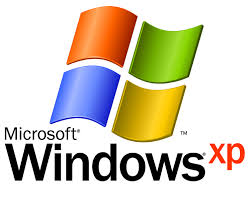 西元2001年
Windows XP問世。
Intel推出工作站(workstation)適用的微處理器Xeon及Itanium，其中Itanium是Intel第一個64位元的微處理器。
Jimmy Wales創建了一部免費的網路百科全書：維基百科(Wikipedia)。
天下為公的百科全書
當我們在網路搜尋資料時，常常會因面對Google或Yahoo!等搜尋引擎迸出的阿狗阿貓雜訊而興嘆。如果你想找的是一個專有名詞或知識概念，不妨試試「維基百科全書(Wikipedia)」。
第四代電腦：超大型積體電路時期(1971~迄今)
西元2003年
Office 2003問世。
Intel推出針對筆記型電腦設計，以Pentium M微處理器為核心的Intel Centrino行動運算技術平台，無線網路、省電技術及較小體積是它的賣點。
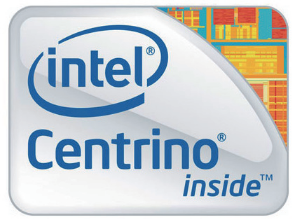 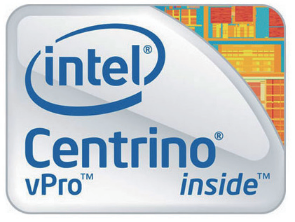 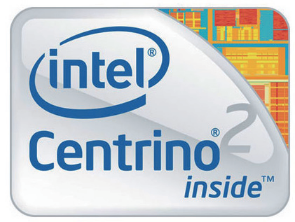 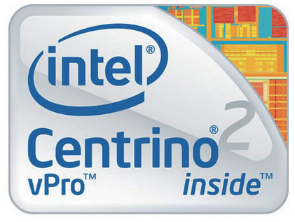 第四代電腦：超大型積體電路時期(1971~迄今)
西元2004年
Google上市，造成華爾街股市大轟動。
西元2005年
簡單易用的網路電話軟體Skype逐漸流行。
Google推出Google Earth，不僅提供各城市的衛星圖，同時也加入了多種消費資訊。
尼葛洛龐帝(Nicholas Negroponte)提出100美元廉價電腦的願景，並成立非營利組織OLPC。
Google Earth讓使用者遨遊於天地之間，本影像為台大校園的衛星圖。找得到醉月湖嗎？請自行使用免費的Google Earth伸縮到你要去的地方吧！
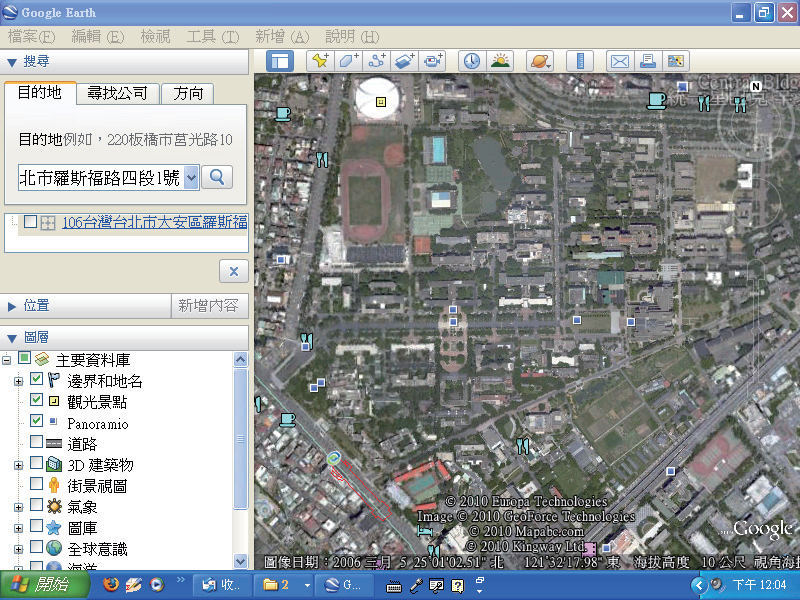 第四代電腦：超大型積體電路時期(1971~迄今)
西元2006年
Google以16.5億美元購併YouTube。
Google在台設立研發機構—「Google台灣工程研究所」。
西元2007年
Apple電腦推出iPhone。
Microsoft推出新一代作業系統Vista。
Google主導推出行動電話平台Android。
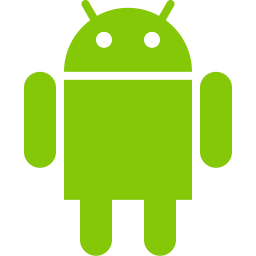 在Google工作的十大理由
理由一： 伸出助人的手。Google已成為人們每日生活的一部分，提升Google，等於提升人們的數位生活。
理由二：生命是美好的。做出有關鍵影響的產品真的很有成就感。
理由三：感恩是最好的動機。Google建構了一個有趣且能激發靈感的工作環境，且提供了多項關懷健康的服務，更有各式各樣的點心等著你。
理由四： 工作與玩樂並不互斥。
理由五： 我們愛員工，而且我們要員工知道這個事實。完善的醫護計畫及股票選擇權，還有更多其他的福利。
理由六： 創新是我們的血統。即使最好的技術都能被改進，Google是世界資訊技術的領導者，我們在這方向看到了無窮的機會。
理由七： 到處都是好伙伴。Google乃是來自四方的好漢，背景多元化，組合非常有趣。
理由八： 整合全世界。即使是小小的改善，都讓世界變得更好。
理由九： 拜訪未曾有人去過的地方。在資訊搜尋科技上，仍有多個挑戰等著你來。
理由十： 白吃的午餐。每天我們都有免費美味的餐點，那是用愛做出來的。
第四代電腦：超大型積體電路時期(1971~迄今)
西元2008年
Microsoft向Yahoo!提出購併合作案，以對抗日益強大的Google，惟最後破局。
Google進軍行動電話市場，推出GPhone，和Apple的iPhone互別苗頭。
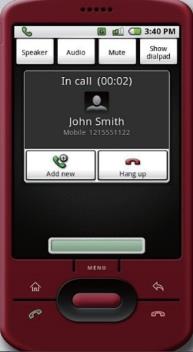 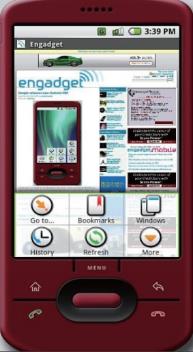 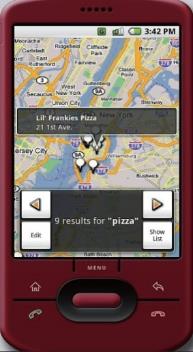 Google所推出的GPhone
第四代電腦：超大型積體電路時期(1971~迄今)
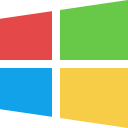 西元2009年
Microsoft推出作業系統Windows 7。
2009年第四季的個人電腦(PC)前五大廠商依序為：



光纖通訊之父高錕獲頒諾貝爾物理學獎。
第四代電腦：超大型積體電路時期(1971~迄今)
西元2010年
微網誌(microblogging)盛行，台灣兩大微網誌平台為Plurk(噗浪)與Twitter(推特)。
透過網路計算、儲存及服務的雲端運算成為熱門技術名詞， 台大推出「雲端計算趨勢學程」。
Apple推出觸控式平板電腦iPad。
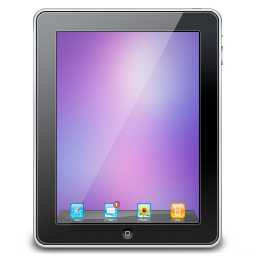 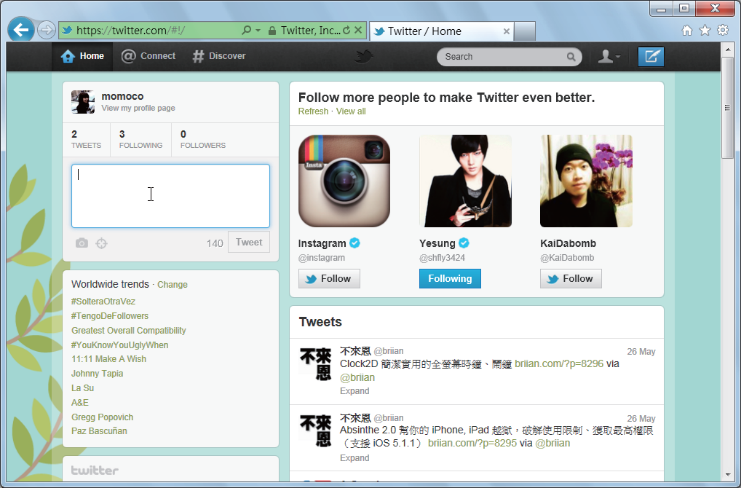 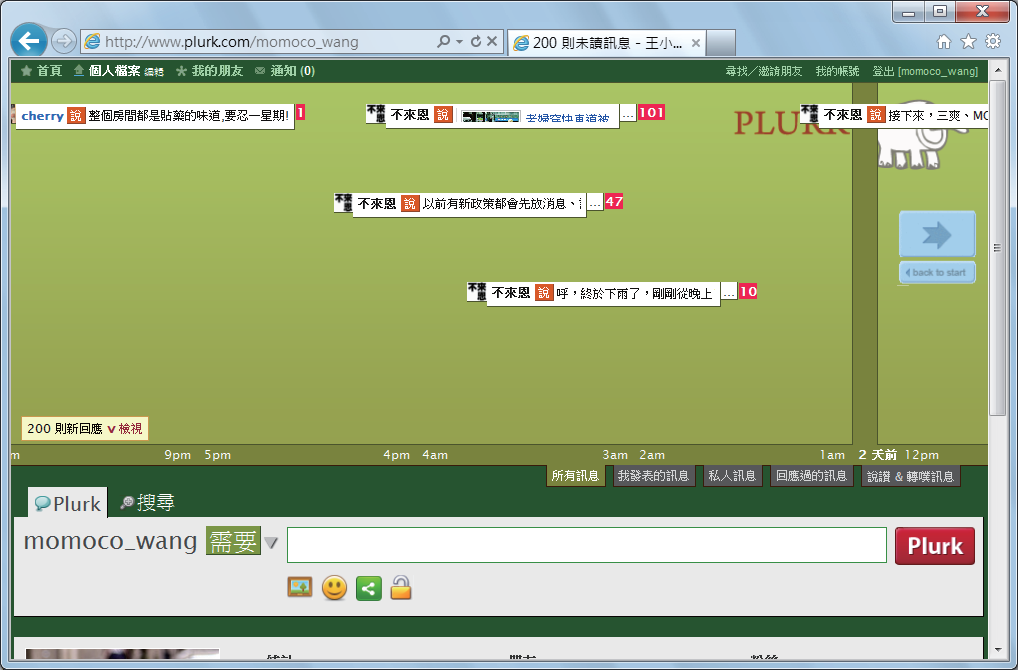 微網誌的代表性網站「推特」
在台灣頗受歡迎的「噗浪」
Web 2.0
Web 2.0是一種「使用者直接參與」的資訊網模式，從單向的給予資訊，到雙向的資訊交流。
Web 2.0的定義到底是什麼呢？Web 2.0概念的創始人Tim O'Reilly說：「就像很多重要概念一樣，Web 2.0並沒有明確的界線，而是有一些核心要素。」
第一個例子是Jimmy Wales所創建的維基百科(Wikipedia)；第二個例子是flickr；第三個例子是Google AdSense。
第四代電腦：超大型積體電路時期(1971~迄今)
西元2011年
超輕薄筆電(Ultrabook)問世，其特色為體積較薄、重量較輕，且擁有較佳的電池續航力。
Apple推出平板電腦iPad 2及MacBook Air。
西元2012年
馬克．祖克柏(Mark Zuckerberg)創辦的臉書(Facebook)自2004年上線後，用戶直線上升。
Apple推出平板電腦The new iPad。
第四代電腦：超大型積體電路時期(1971~迄今)
西元2013年
除了觸控、聲控外，最新流行的手機功能是可讓使用者以眼睛或頭部操控的介面。
宏達電推出The new hTC One，從絕地反攻手機市場。宏碁面臨轉型危機，創辦人施振榮重回戰場，接任宏碁董座及全球總裁。
穿戴式行動裝置及3D印表機日益普及。
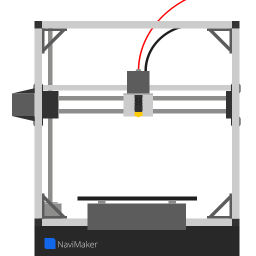 第四代電腦：超大型積體電路時期(1971~迄今)
西元2014年
臉書以190億美元收購即時通訊軟體WhatsApp。
iPhone 6系列首波銷售寫下蘋果的最高紀錄。
西元2015年
智慧手錶Apple Watch的發售與搶購熱潮，使穿戴式裝置的戰火一觸即發。
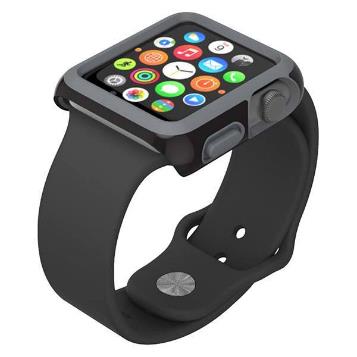 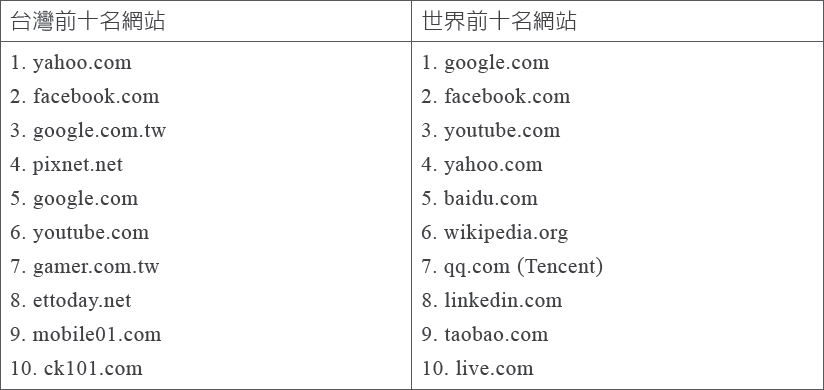 1-2 當代計算機的通用架構
當今計算機的通用架構，是基於馮紐曼模式(von Neumann Model)架構，此架構的主要精神在於儲存程式(stored program)的概念。
馮紐曼在1945年提出這種儲存程式概念及可行架構的論文。
據此設計出1952年出品的EDVAC，但這類型最早的電腦卻是1948年英國的曼徹斯特馬克一號(Manchester Mark I)。
1-2 當代計算機的通用架構
馮紐曼模式主要有四大子系統：
記憶體(Memory)
算術邏輯單元(Arithmetic Logic Unit；ALU)
控制單元(Control Unit)
輸入／輸出(Input／Output)
其中算術邏輯單元和控制單元合起來稱為中央處理器(Central Processing Unit；CPU)。
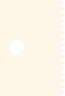 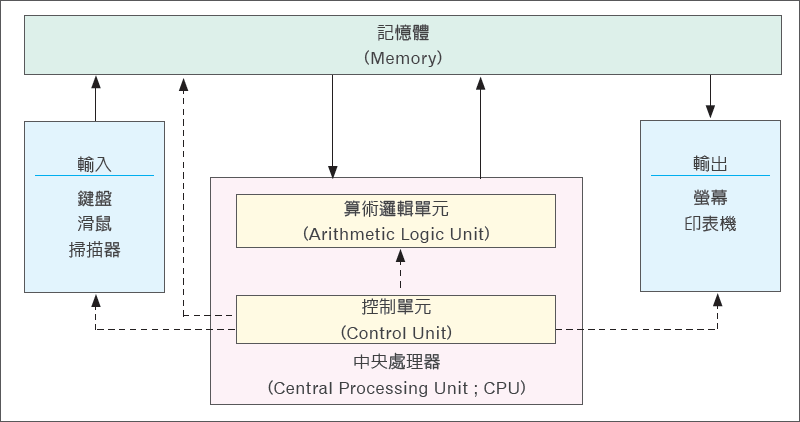 馮紐曼模式
記憶體
在馮紐曼模式裡，記憶體除了用來儲存數位資料以及運算後的結果，同時也用來儲存程式。
換句話說，記憶體同時儲存程式及資料，當操作不同程序時，只要載入相對應的程式即可，不必另外改變硬體。
算術邏輯單元
負責資料的運算處理，包括加減乘除等運算及邏輯上的處理(例如：比較兩個數的大小)。
控制單元
控制記憶體、輸出入及算術邏輯單元的運作，相當於大腦的中樞神經。
輸入／輸出
輸入子系統：負責將程式及資料放入電腦裡，例如：鍵盤、滑鼠及掃描器等。
輸出子系統：負責將處理後的結果送出電腦，例如：螢幕及印表機等。
廣義的輸出入子系統還包括次要的儲存設備(secondary storage device)，例如：磁碟、光碟片及磁帶等。
1-3 計算機應用及未來展望
電子商務
機器人
電腦遊戲
遠距教學
全球定位系統
更多的殺手應用
電子商務
雖然幾年前一窩蜂的dot-com(.com，泛指網際網路上的公司行號)後來泡沫化的居多，但未來仍有一片美好的商機前景。
亞馬遜網路書局(www.amazon.com)提供了世界各地愛書者一個購書園地，使買書的地域限制降低許多。
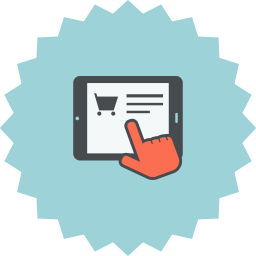 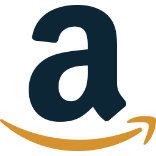 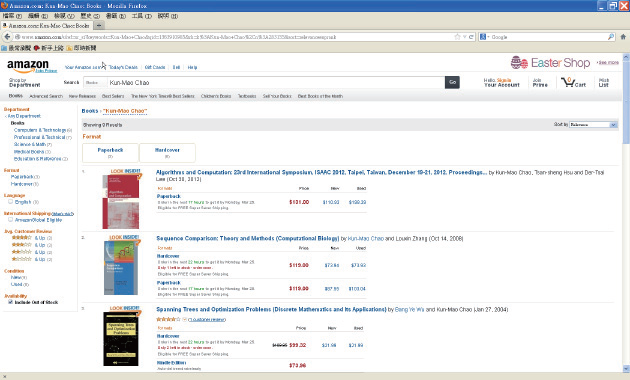 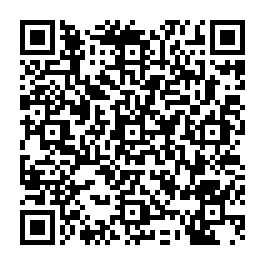 亞馬遜網路書局
機器人
2004年，英國科學團隊已造出第一具功能性十足的「機器人(robot)科學家」，可根據觀察提出假設，再設計實驗來驗證假設，執行實驗並解釋實驗所得資料，再依實驗結果修正假設，供下一輪實驗使用。
美國太空總署(NASA)的精神號(Spirit)和機會號(Opportunity)於2004年一月陸續登陸火星。
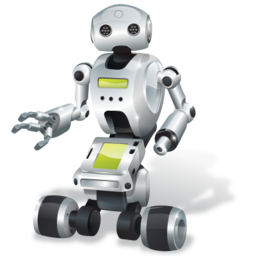 太空總署還有一個專為機器人教學而設計的網站呢！
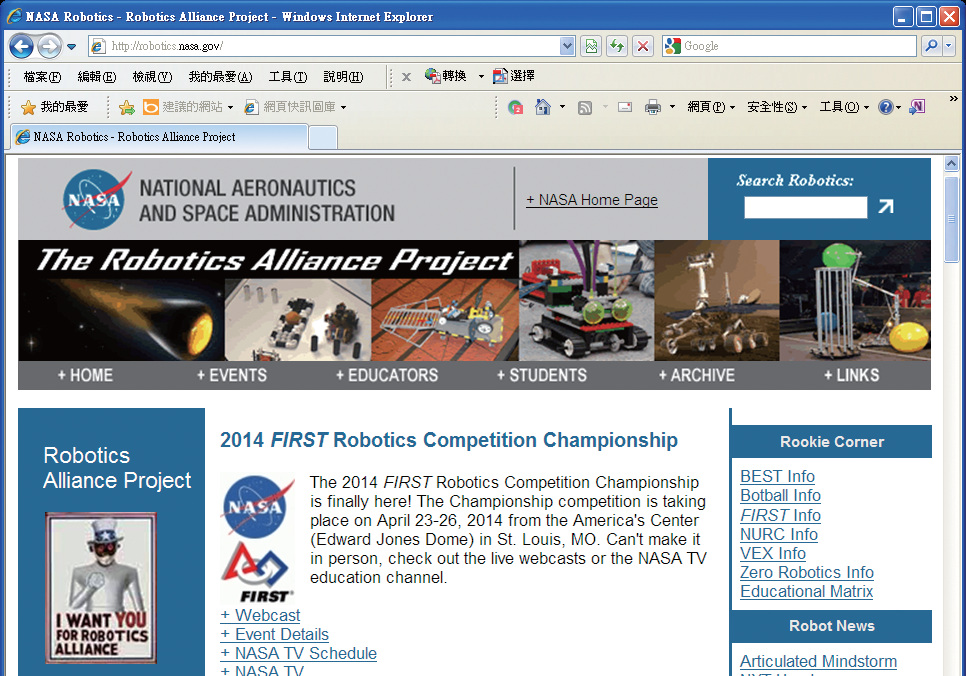 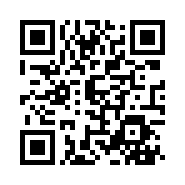 美國太空總署的機器人教學網站
機器人
Honda公司也致力於機器人的研發，從E系列、P系列、到目前的ASIMO。
其他致力於機器人研究的有：
Fujitsu
SONY
NEC
TOYOTA
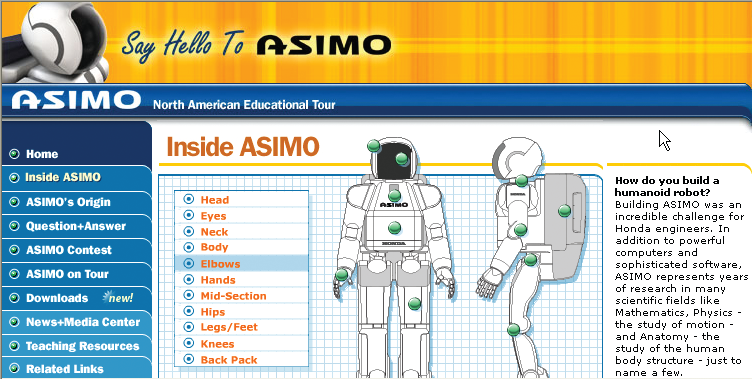 電腦遊戲
SONY PlayStation 3 主機、任天堂Wii 、微軟Xbox360主機以及「Xbox LIVE」網路服務等，都是目前主流的電玩主機。
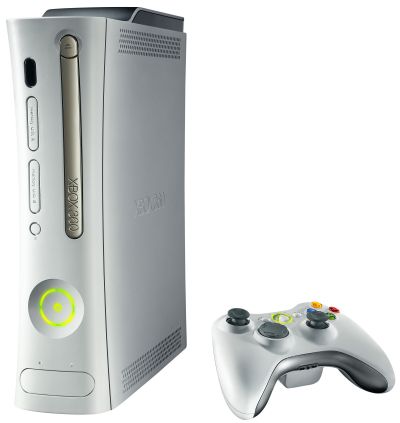 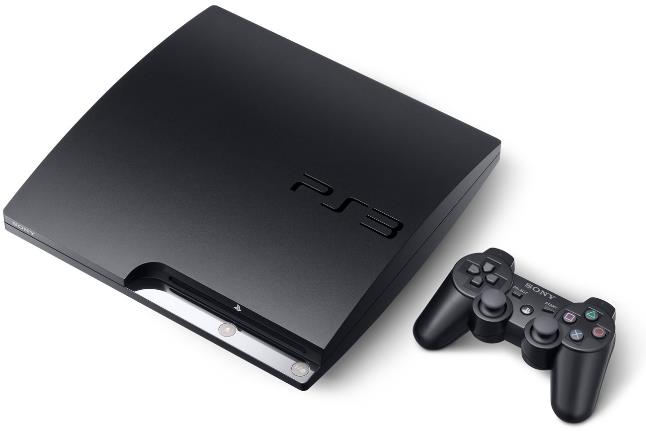 遠距教學
寬頻網路普及化使現階段的遠距教學已極為可行，包括即時群播、虛擬教室及課程隨選等系統。
可在網路上觀賞計算機科學大師Donald Knuth(高德納)演講的網路教學版。
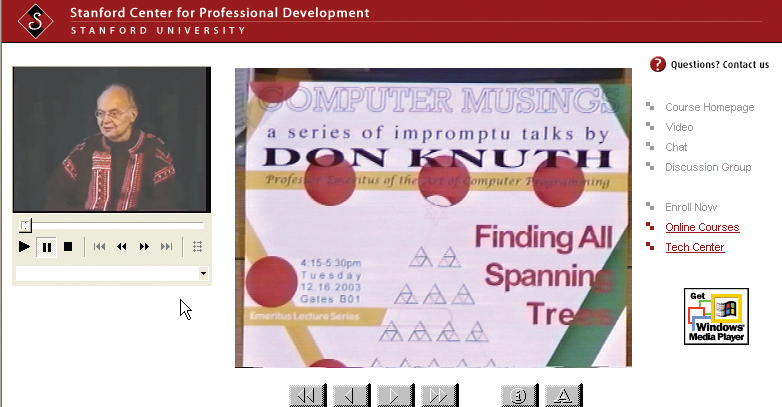 全球定位系統
全球定位系統(GPS)是利用衛星訊號，精確計算出某物體目前所在位置，並以經緯度表示。早期多為軍方所用。
近年來，GPS結合地理資訊系統(GIS)的民生應用被廣泛開發，首推為車用導航系統。
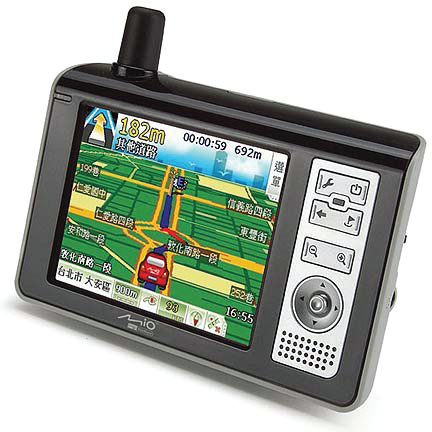 掌上型衛星導航系統
更多的殺手應用
殺手應用是指能夠一統江山的新產品或新服務，它會改變市場現況，摧毀並重建整個應用體系。
例如：試算表、繪圖工具、資料庫、電子郵件及全球資訊網等，都已取代了傳統的會計、繪圖工作人員、檔案櫃、郵政及印刷術的功能。
殺手應用的出現常常是一種跳躍式的改進，因此它們是建構數位新世界的革命英雄。
更多的殺手應用
更多的殺手應用
摩爾定律：可解釋為何數位世界有愈來愈多的殺手應用。
梅特卡夫定律：可理解為何數位世界的殺手應用，能透過網際網路，在一夕之間，迅速轟動。
今日的殺手，就是明日被做掉的對象，而這也是促成社會進步最大的原動力。
高德納(Donald Ervin Knuth)乃史丹福大學的退休教授，公認是當代最偉大的資訊學家，他是計算機方法分析及程式語言實作研究的開路先鋒，約三十年前獲頒有資訊領域「諾貝爾獎」之稱的「杜林獎」。
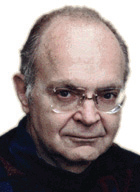 高德納
(Donald Ervin Knuth)